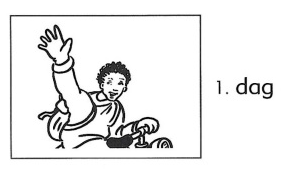 a
/a/